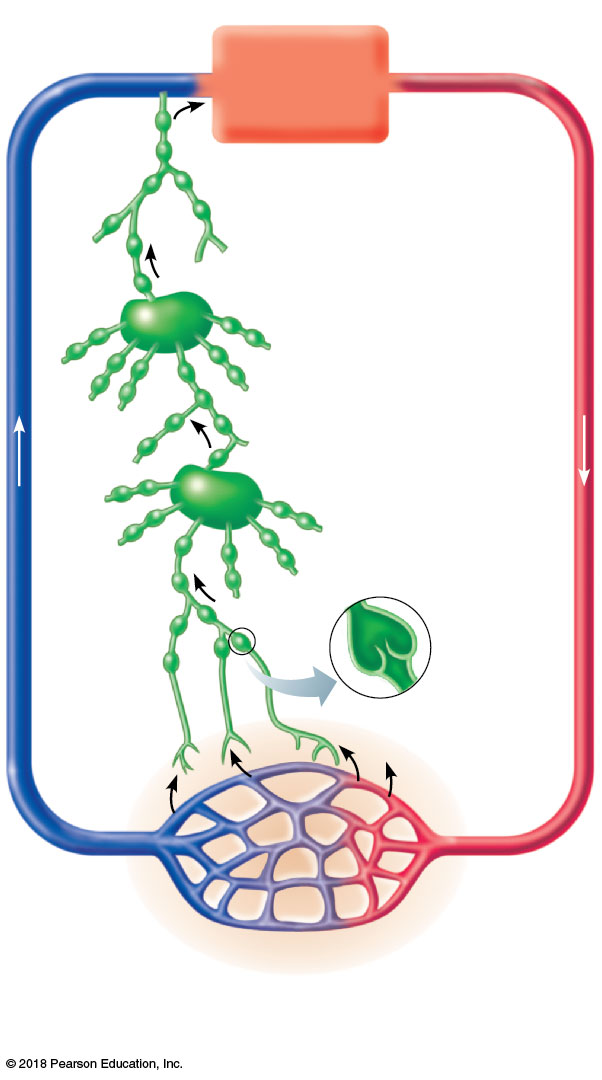 Venous
system
Arterial
system
Heart
Lymph duct
Lymph trunk
Lymph node
Lymphatic
system
Lymphatic
collecting
vessels,
with valves
Lymph
capillary
Tissue fluid
(becomes
lymph)
Loose connective
tissue around
capillaries
Blood
capillaries
1
© 2018 Pearson Education, Inc.
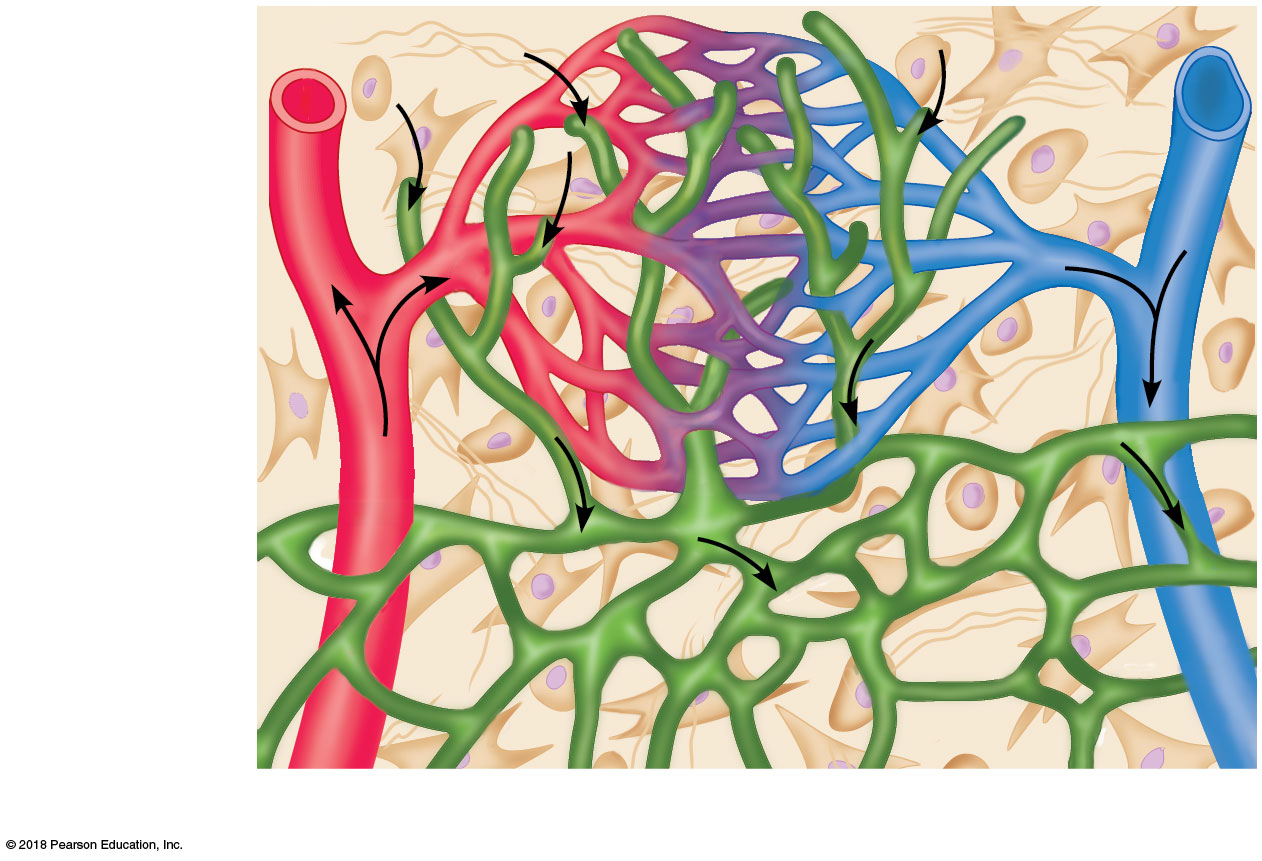 Tissue fluid
Tissue cell
Lymphatic
capillary
Blood
capillaries
(a)
Arteriole
Venule
2
© 2018 Pearson Education, Inc.
Fibroblast in loose
connective tissue
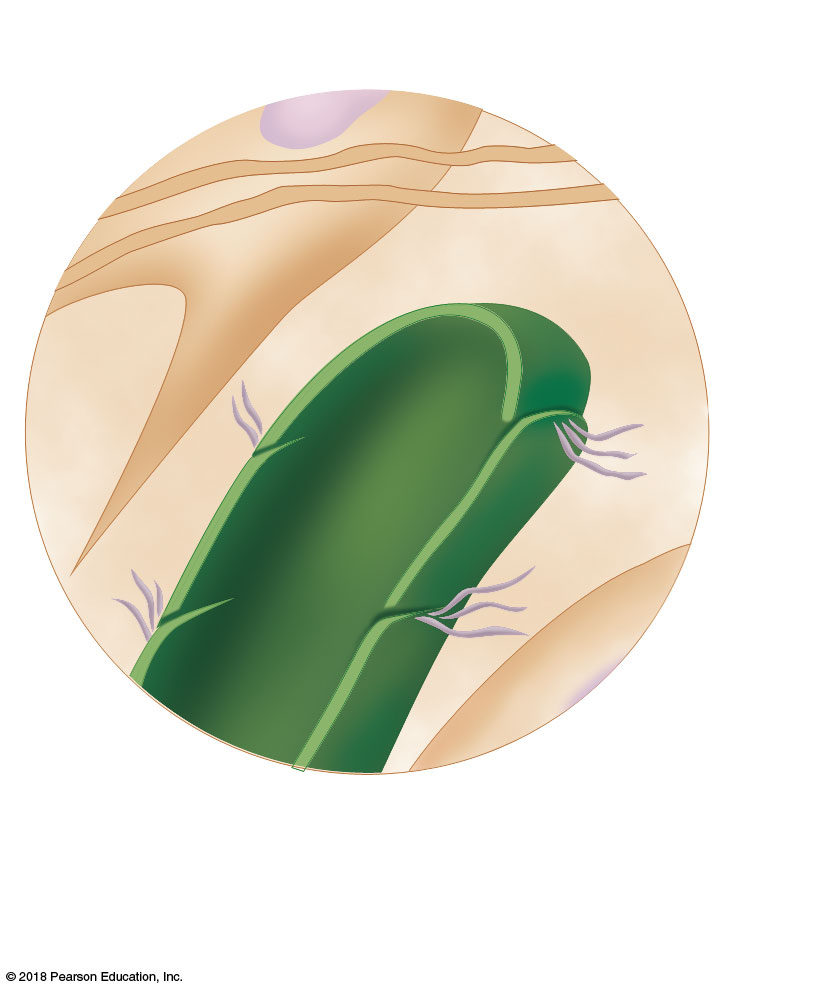 Flaplike
minivalve
Filaments
anchored to
connective
tissue
Endothelial
cell
(b)
3
© 2018 Pearson Education, Inc.
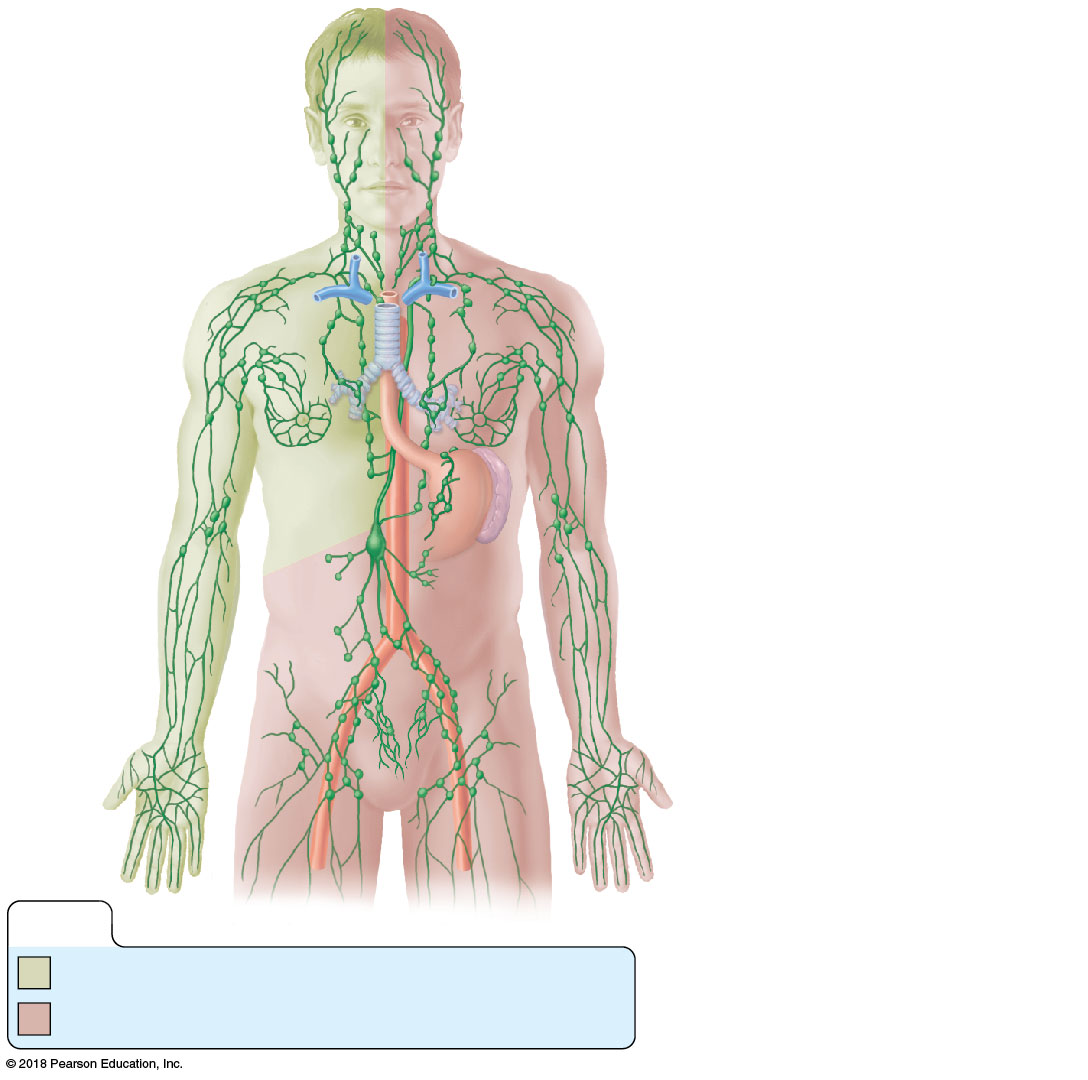 Entrance of right
lymphatic duct into right
subclavian vein
Regional
lymph nodes:
Cervical
nodes
Internal jugular vein
Thoracic duct
entry into left
subclavian vein
Axillary
nodes
Thoracic duct
Aorta
Spleen
Cisterna chyli (receives
lymph drainage from
digestive organs)
Inguinal
nodes
Lymphatics
KEY:
Drained by the right lymphatic duct
Drained by the thoracic duct
4
© 2018 Pearson Education, Inc.
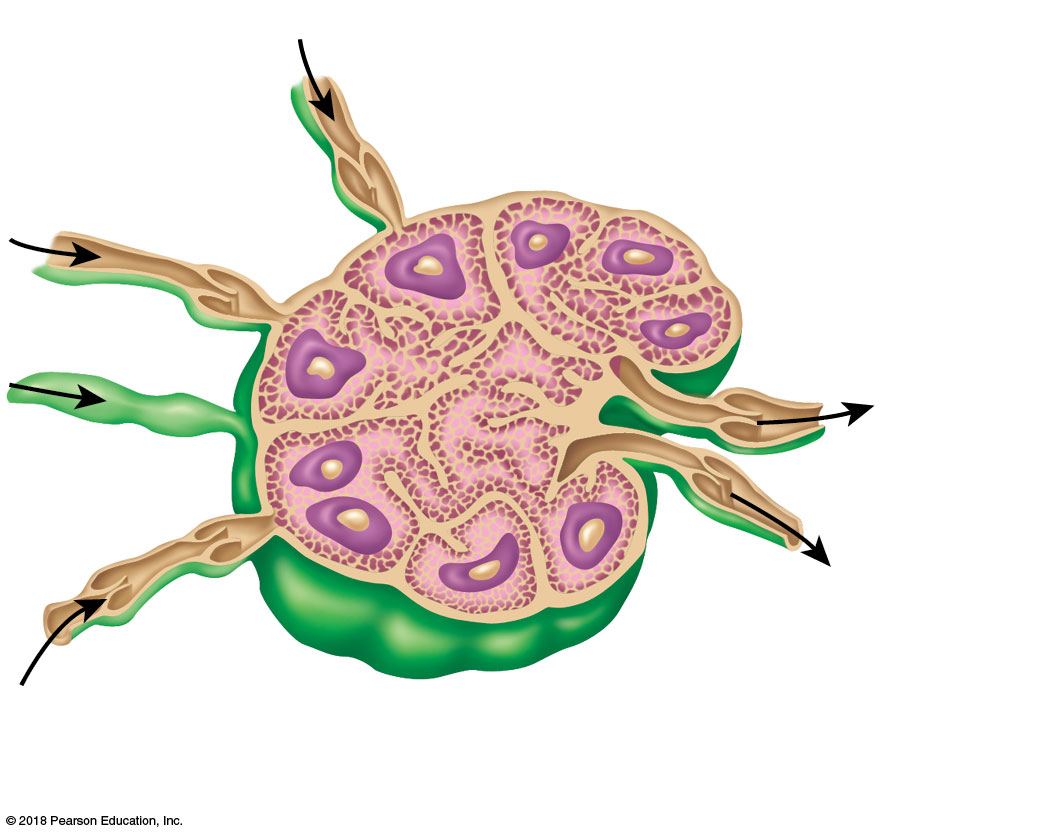 Germinal
center in
follicle
Capsule
Afferent
lymphatic
vessels
Subcapsular
sinus
Trabecula
Afferent
lymphatic
vessels
Efferent
lymphatic
vessels
Hilum
Cortex
Medullary sinus
Follicle
Medullary cord
5
© 2018 Pearson Education, Inc.
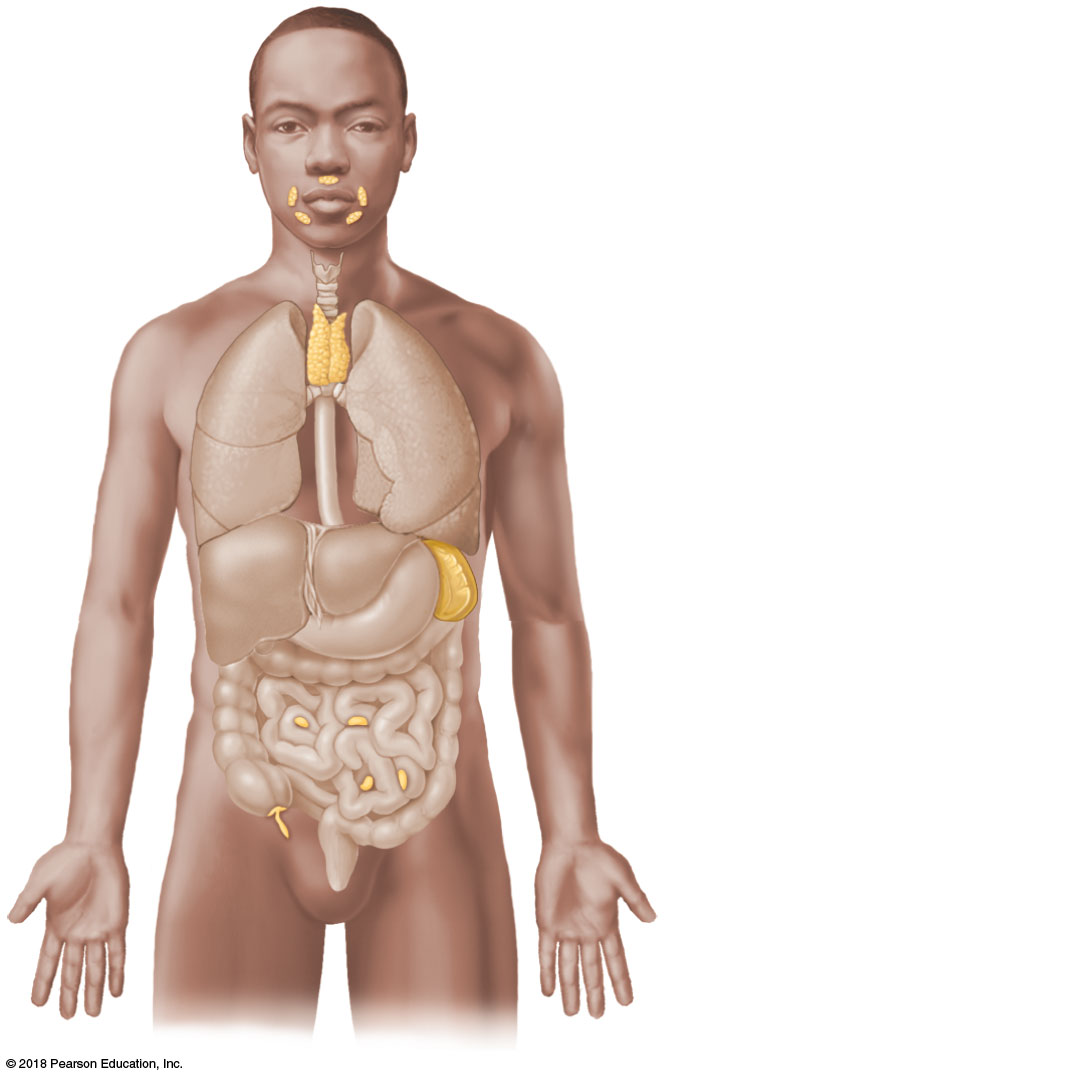 Tonsils (in
pharyngeal region)
Thymus (in thorax;
most active during
youth)
Spleen (curves
around left side of
stomach)
Peyer’s patches
(in intestine)
Appendix
6
© 2018 Pearson Education, Inc.
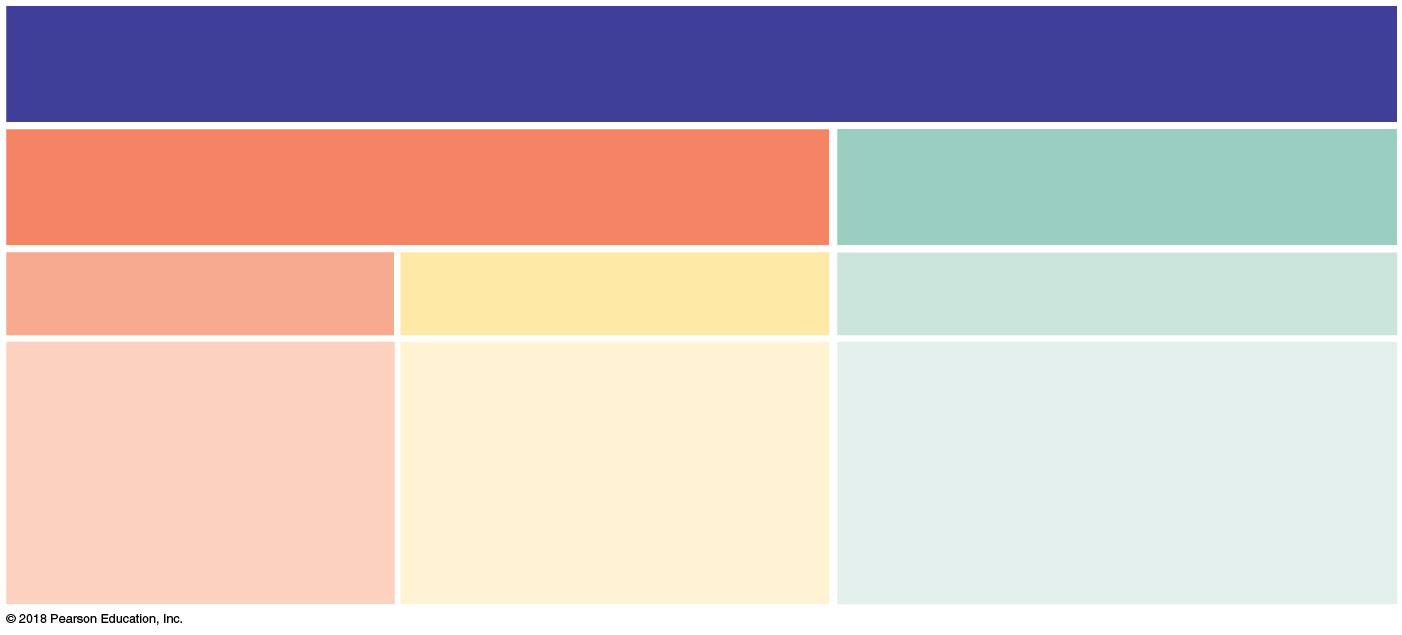 The Immune System
Adaptive (specific) defense
mechanisms
Innate (nonspecific) defense mechanisms
First line of defense
Second line of defense
Third line of defense
• Skin
• Phagocytic cells
• Lymphocytes
• Natural killer cells
• Mucous membranes
• Antibodies
• Antimicrobial proteins
• Secretions of skinand mucousmembranes
• Macrophages and otherantigen-presenting cells
• The inflammatoryresponse
• Fever
7
© 2018 Pearson Education, Inc.
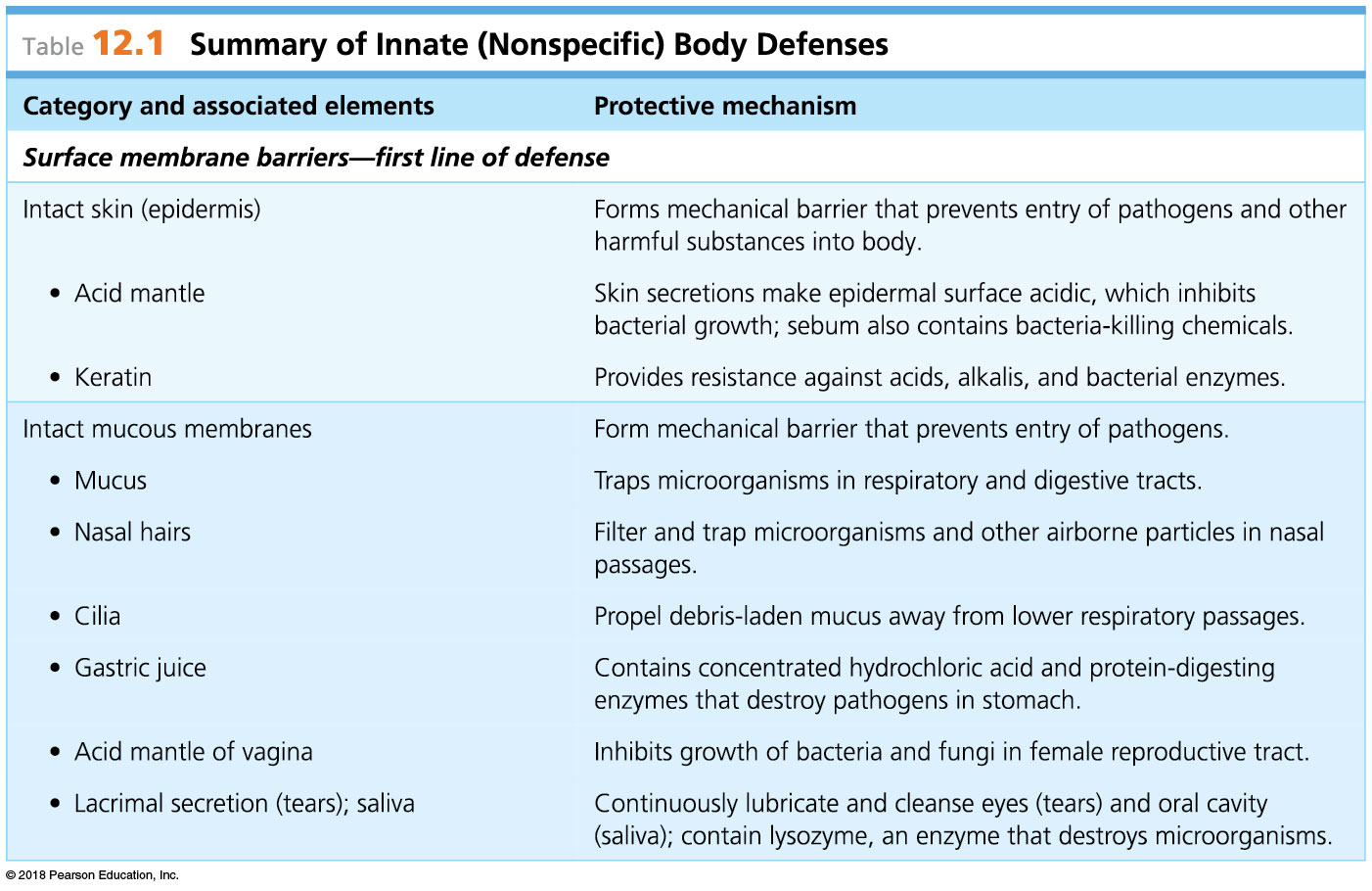 8
© 2018 Pearson Education, Inc.
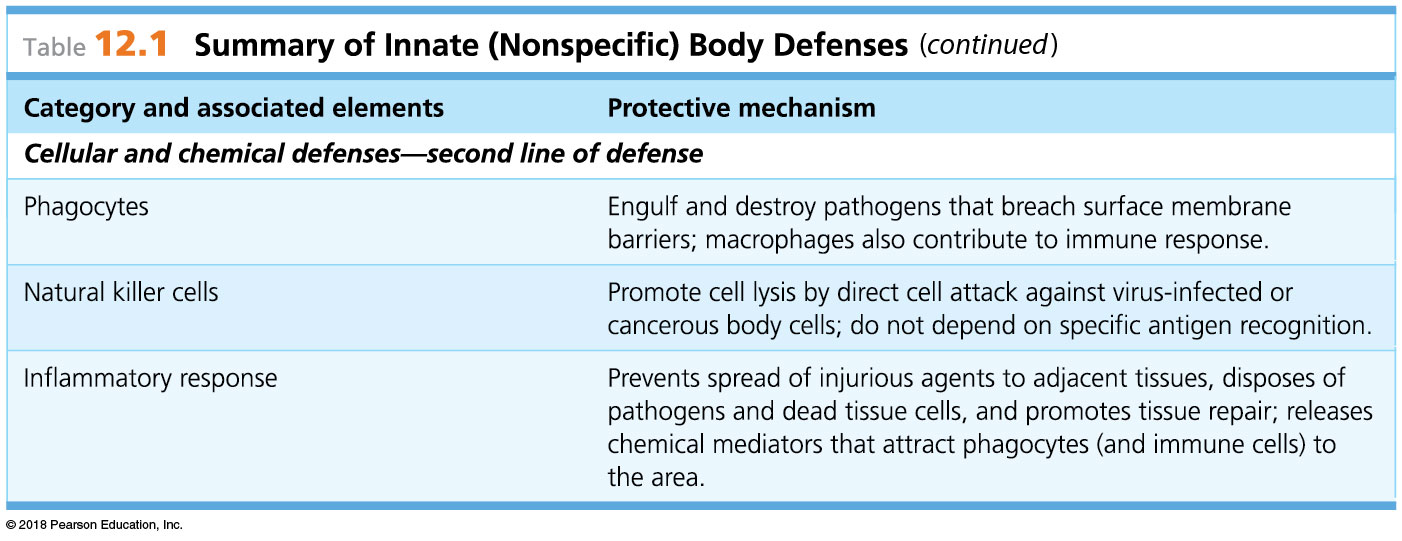 9
© 2018 Pearson Education, Inc.
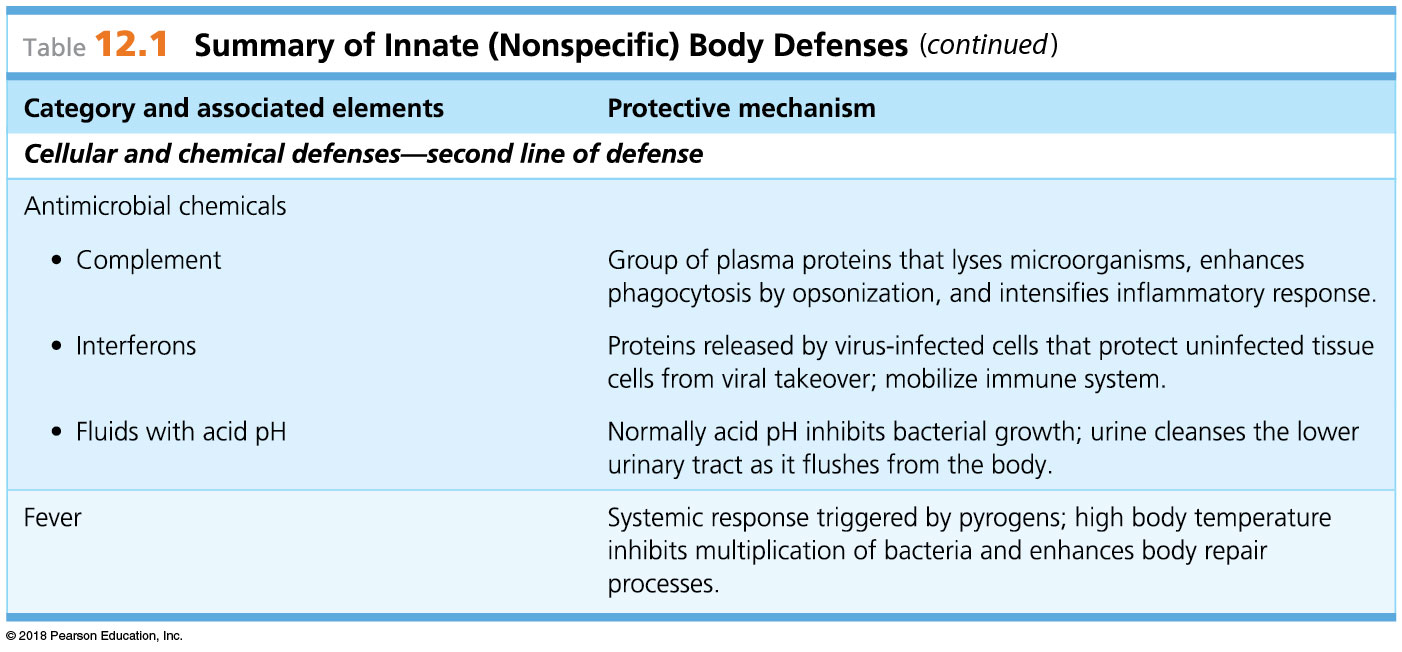 10
© 2018 Pearson Education, Inc.
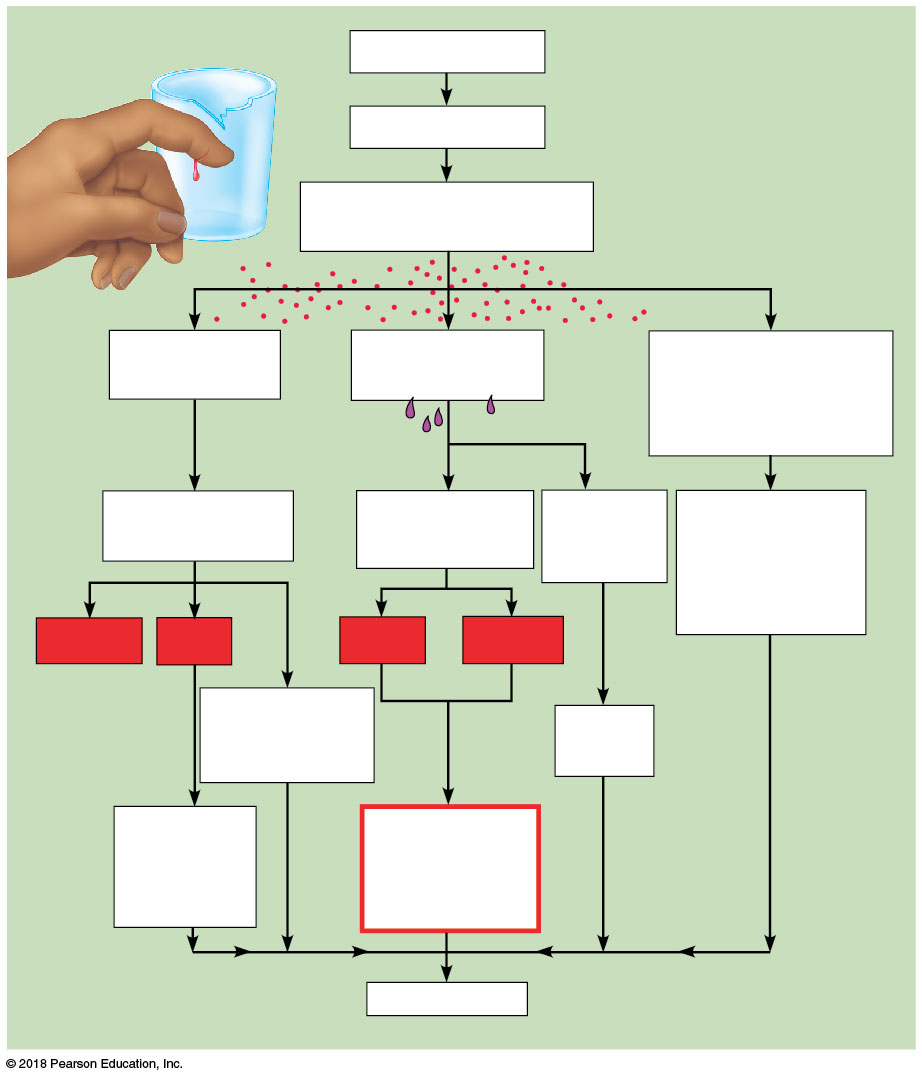 Injurious agents
Cells damaged
Release kinins, histamine,
and other chemicals
Blood vessels
dilate
Capillaries
become “leaky”
Neutrophils and then
monocytes
(and other WBCs)
enter area
Removal of
damaged/dead
tissue cells and
pathogens
from area
Clotting
 proteins
 enter area
Increased blood
flow into area
Edema (fluid in
 tissue spaces)
Swelling
Pain
Redness
Heat
Brings more
nutrients and
oxygen to area
Fibrin
barrier
Increases
metabolic
rate of
tissue cells
Possible
 temporary
 limitation of
 joint movement
Healing
11
© 2018 Pearson Education, Inc.
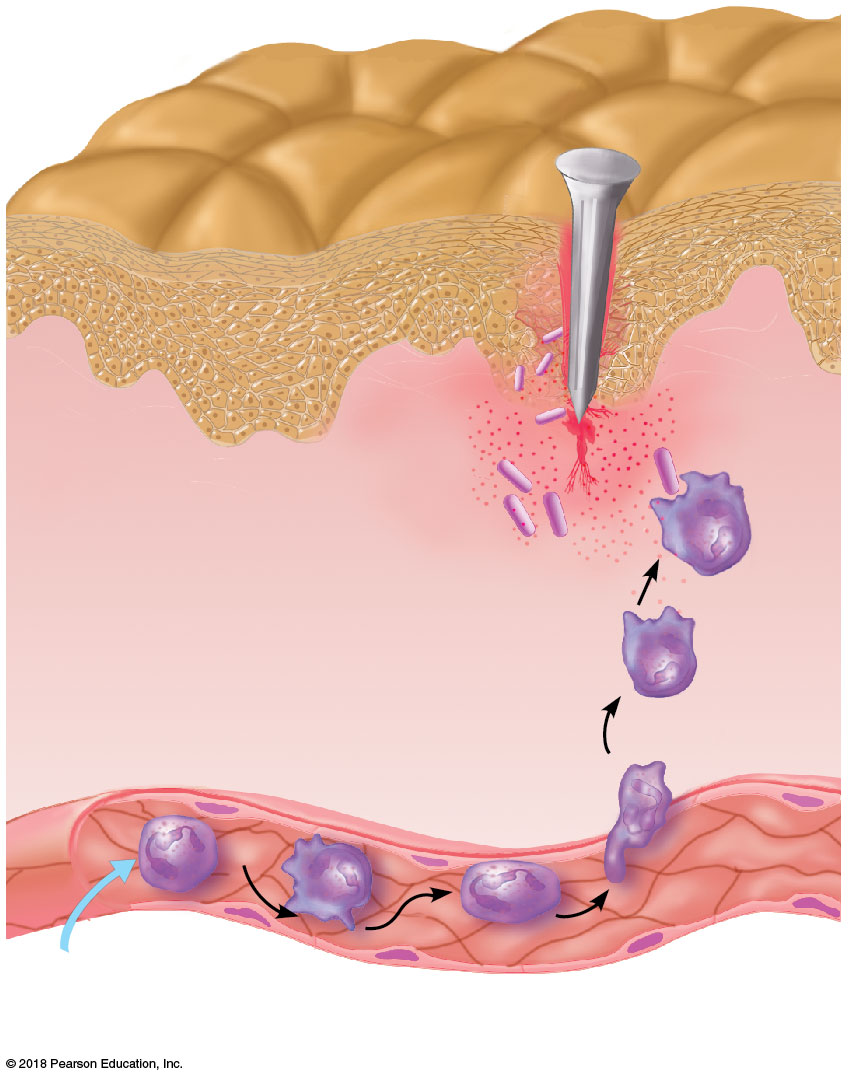 Positive
chemotaxis
Inflammatory
chemicals diffusing
from the inflamed
site act as chemotactic
agents
Neutrophils
Enter blood from bone marrow
and roll along the vessel wall
1
2
3
Diapedesis
Endothelium
Capillary wall
Basement membrane
12
© 2018 Pearson Education, Inc.
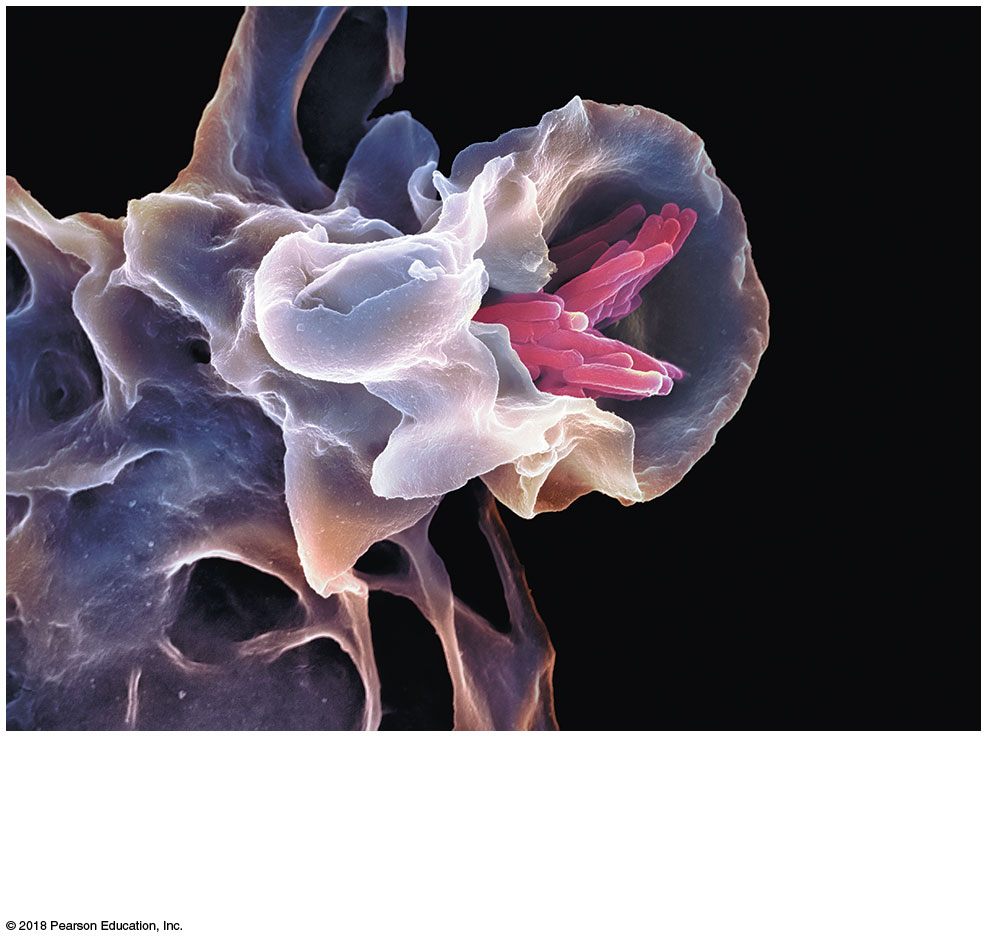 (a) A macrophage (purple) uses its cytoplasmicextensions to ingest bacillus-shapedbacteria (pink) by phagocytosis. Scanningelectron micrograph.
13
© 2018 Pearson Education, Inc.
Slide 1
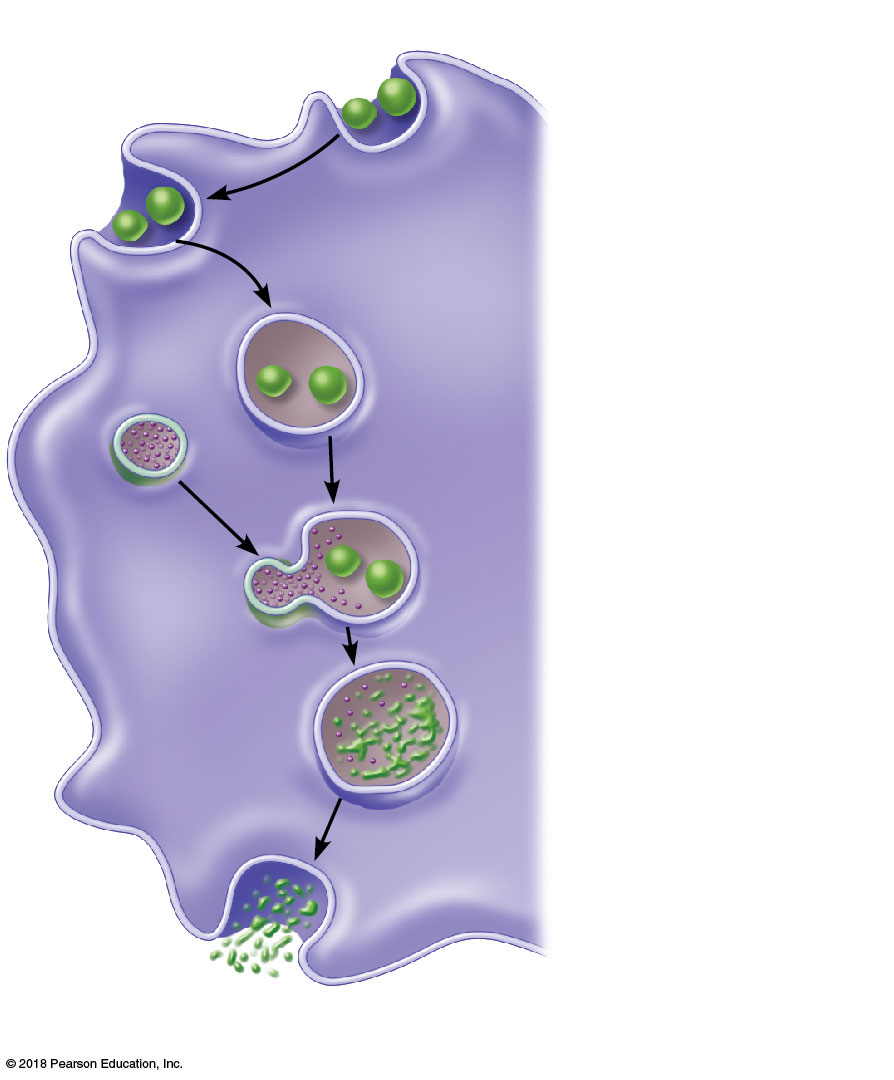 Phagocyte
adheres to
pathogens.
Phagocyte
engulfs the
particles, forming
a phagosome.
Phagosome
(phagocytic
vesicle)
Lysosome
3
4
5
2
1
Lysosome
fuses with the
phagocytic vesicle,
forming a
phagolysosome.
Acid
hydrolase
enzymes
Lysosomal
enzymes digest
the pathogens or
debris, leaving a
residual body.
Exocytosis of
the vesicle
removes
indigestible and
residual material.
(b) Events of phagocytosis
14
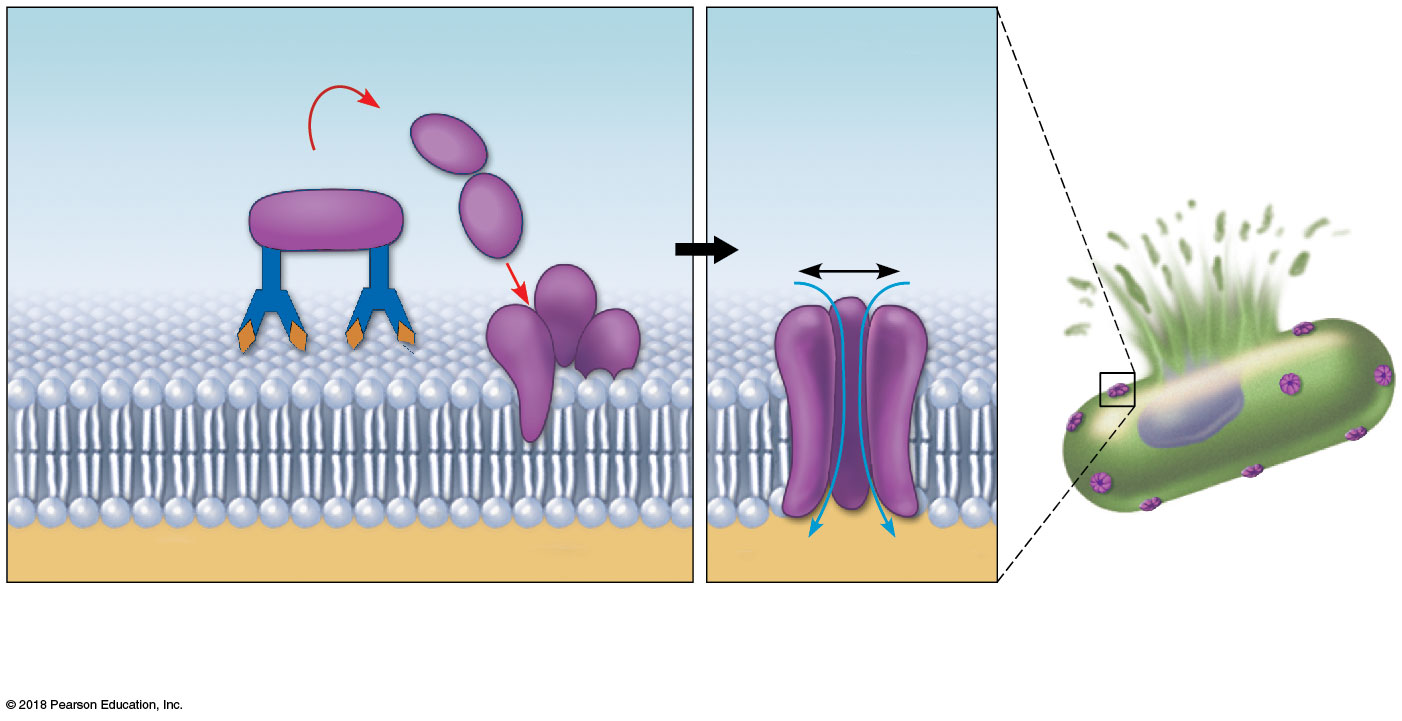 Membrane attack
complex forming
Antibodies
attached to
pathogen’s
membrane
Pore
3
2
1
H2O
H2O
Cytoplasm
Activated complement proteins attach to
pathogen’s membrane in step-by-step sequence,
forming a membrane attack complex (a MAC attack).
MAC pores in the
membrane allow water
to rush into the cell.
This influx of water
causes cell lysis.
15
Slide 1
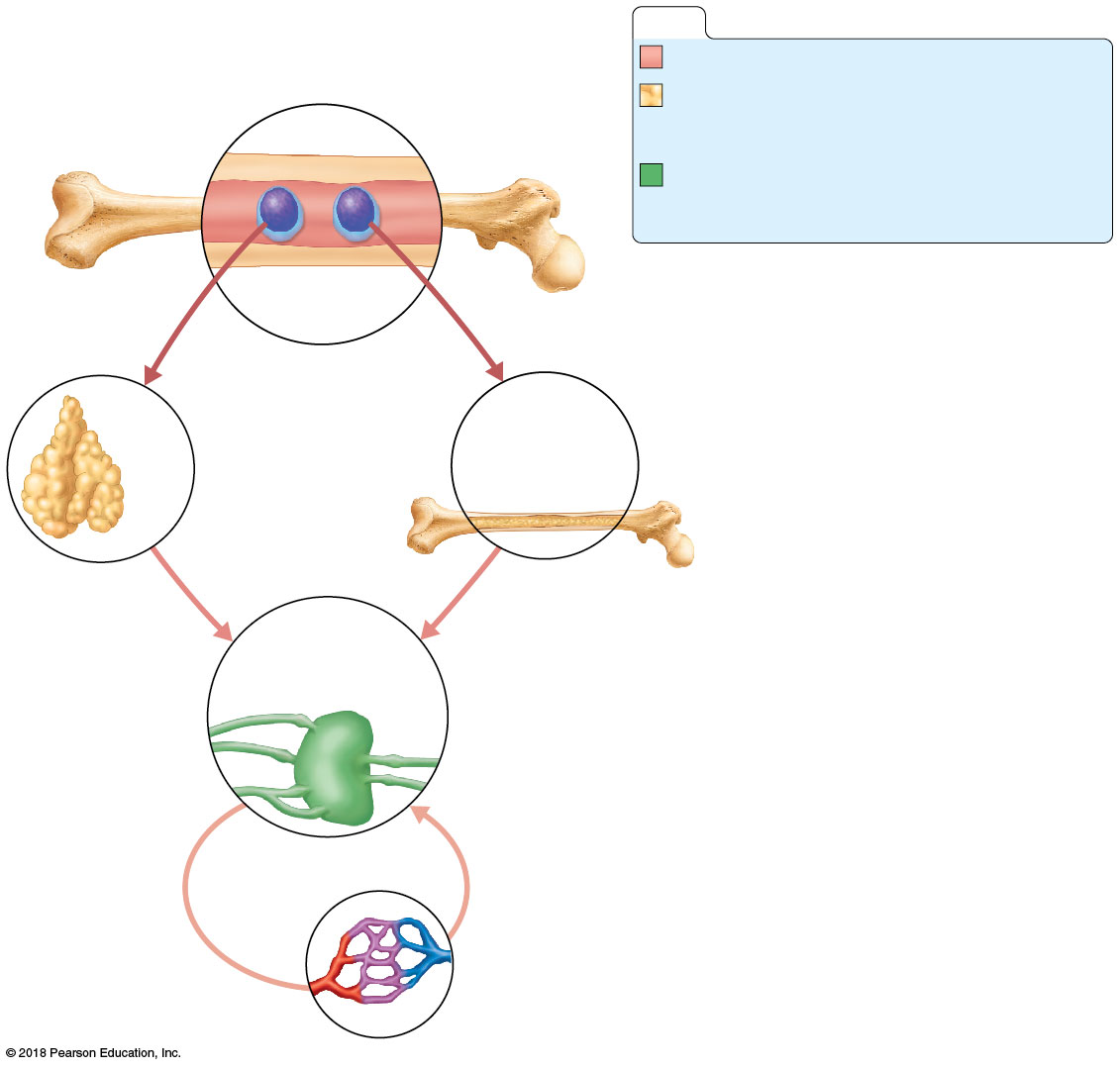 KEY:
Red bone marrow: site of lymphocyte origin
Primary lymphoid organs: sites of
development of immunocompetence as
Red
bone marrow
B or T cells
Secondary lymphoid organs: sites of
antigen encounter, and activation to
become effector and memory B or T cells
Immature (naive)
lymphocytes
Lymphocytes destined to become T cells
migrate (in blood) to the thymus and develop
immunocompetence there. B cells develop
immunocompetence in red bone marrow.
Thymus
Bone marrow
Immunocompetent but still naive
lymphocytes leave the thymus and bone
marrow. They “seed” the lymph nodes,
spleen, and other lymphoid tissues, where
they encounter their antigens and become
activated.
Lymph nodes,
spleen, and other
lymphoid tissues
3
2
1
3
2
1
Antigen-activated (mature)
immunocompetent lymphocytes (effector
cells and memory cells) circulate
continuously in the bloodstream and lymph
and throughout the lymphoid organs of the
body.
16
© 2018 Pearson Education, Inc.
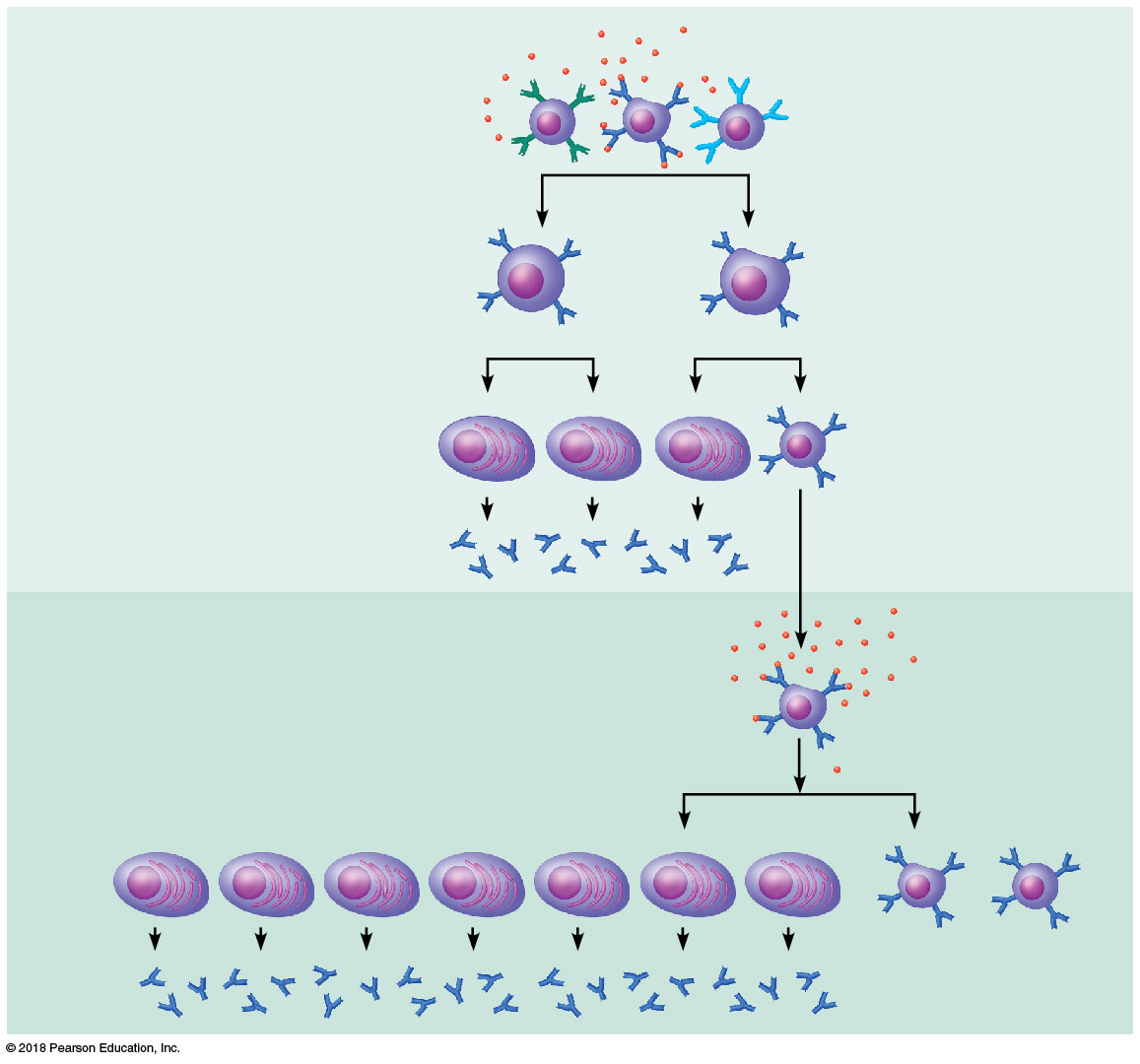 Free antigen
Primary response
(initial encounter
with antigen)
Antigen binding
to a receptor on a
specific B cell
(B cells with
non-complementary
receptors remain
inactive)
Proliferation to
form a clone
Activated B
cells
Plasma
cells
Memory
B cell
Secreted
antibody
molecules
Subsequent
challenge
by same
antigen results
in more rapid
response
Secondary response
(can be years later)
Clone of cells
identical to
ancestral cells
Plasma
cells
Secreted
antibody
molecules
Memory
B cells
17
© 2018 Pearson Education, Inc.
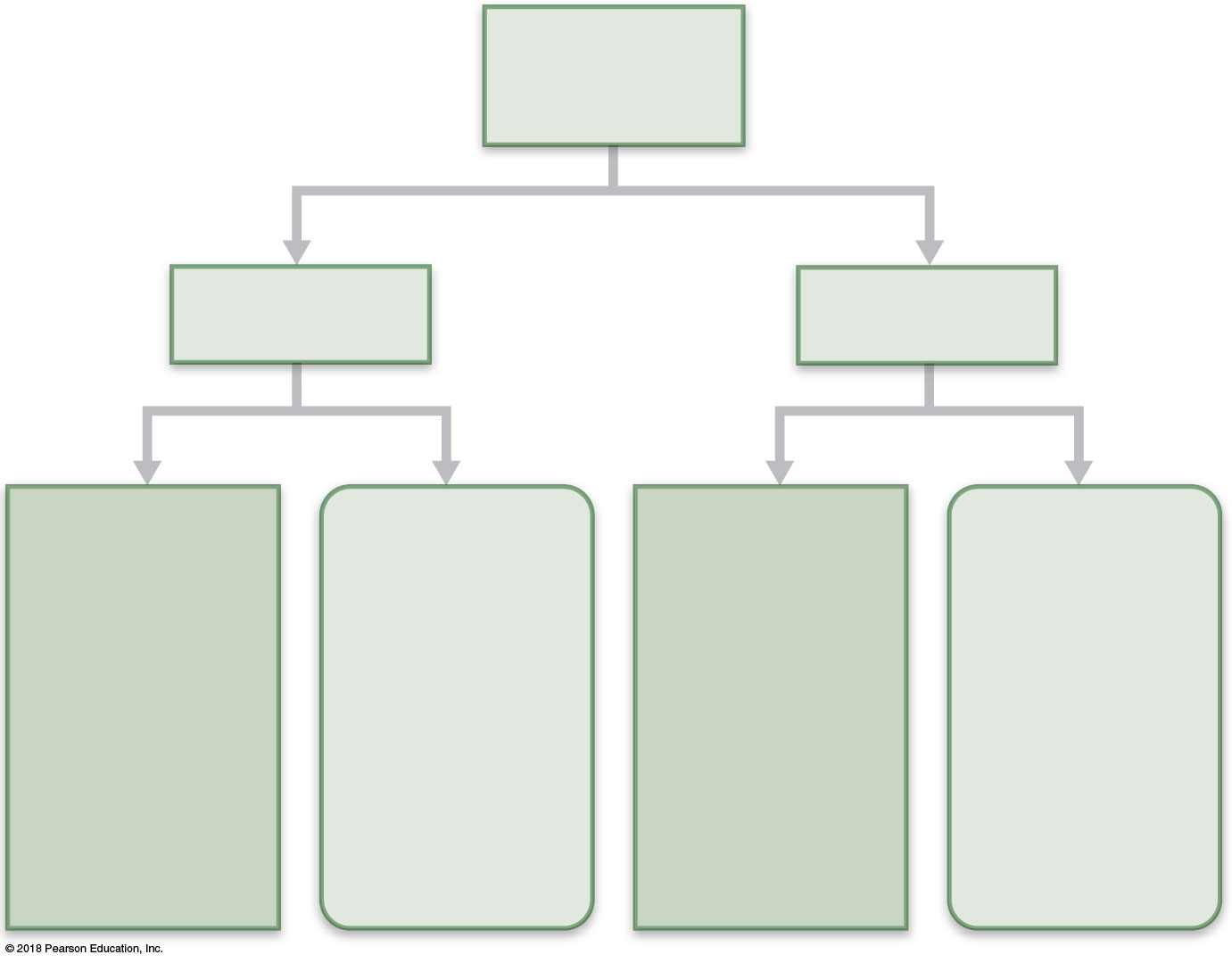 Humoral
immunity
Active
Passive
Naturally
acquired
Naturally
acquired
Artificially
acquired
Artificially
acquired
Infection;
contact with
pathogen
Antibodies
passed from
mother to
fetus via
placenta; or
to infant in
her milk
Vaccine;
dead or
attenuated
pathogens
Injection of
donated
antibodies
(gamma
globulin)
18
© 2018 Pearson Education, Inc.
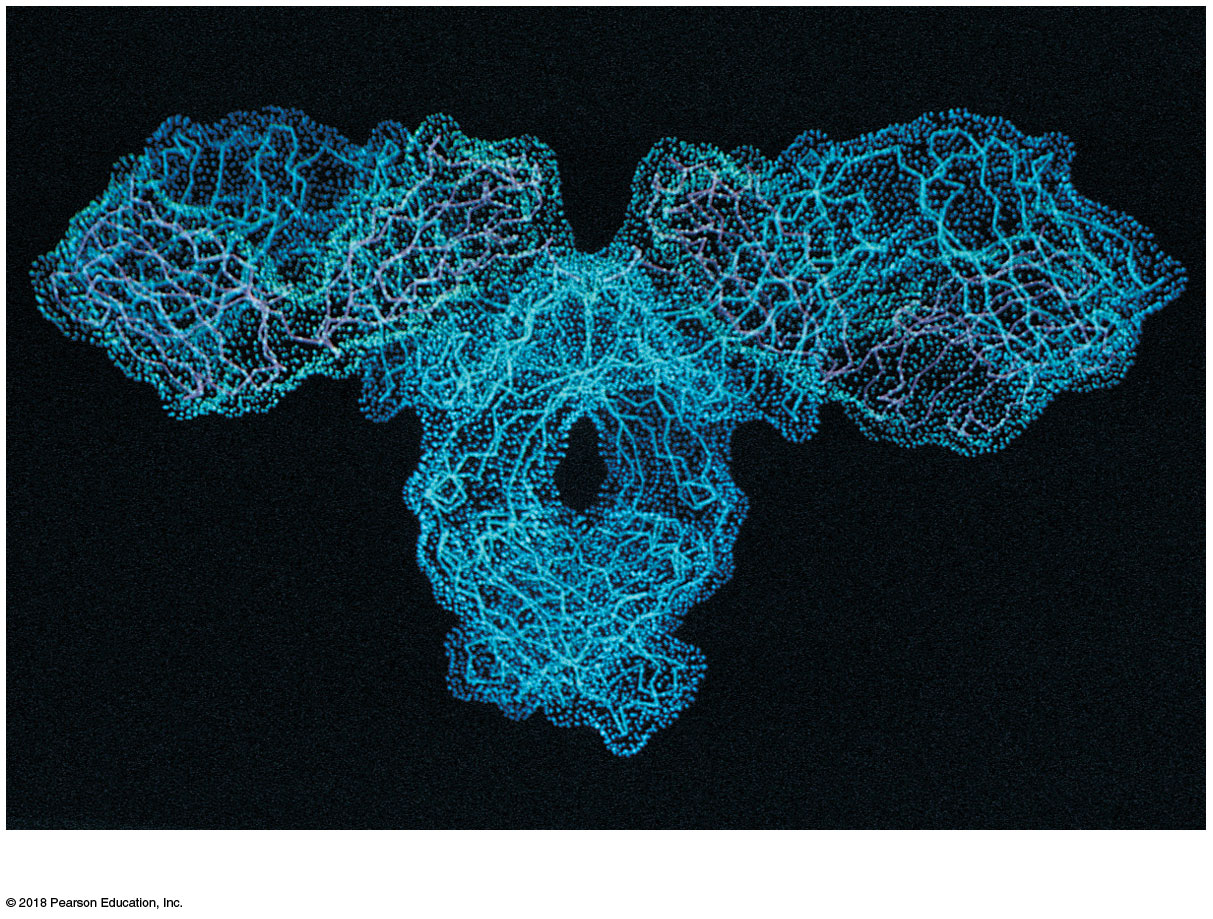 (a)
19
© 2018 Pearson Education, Inc.
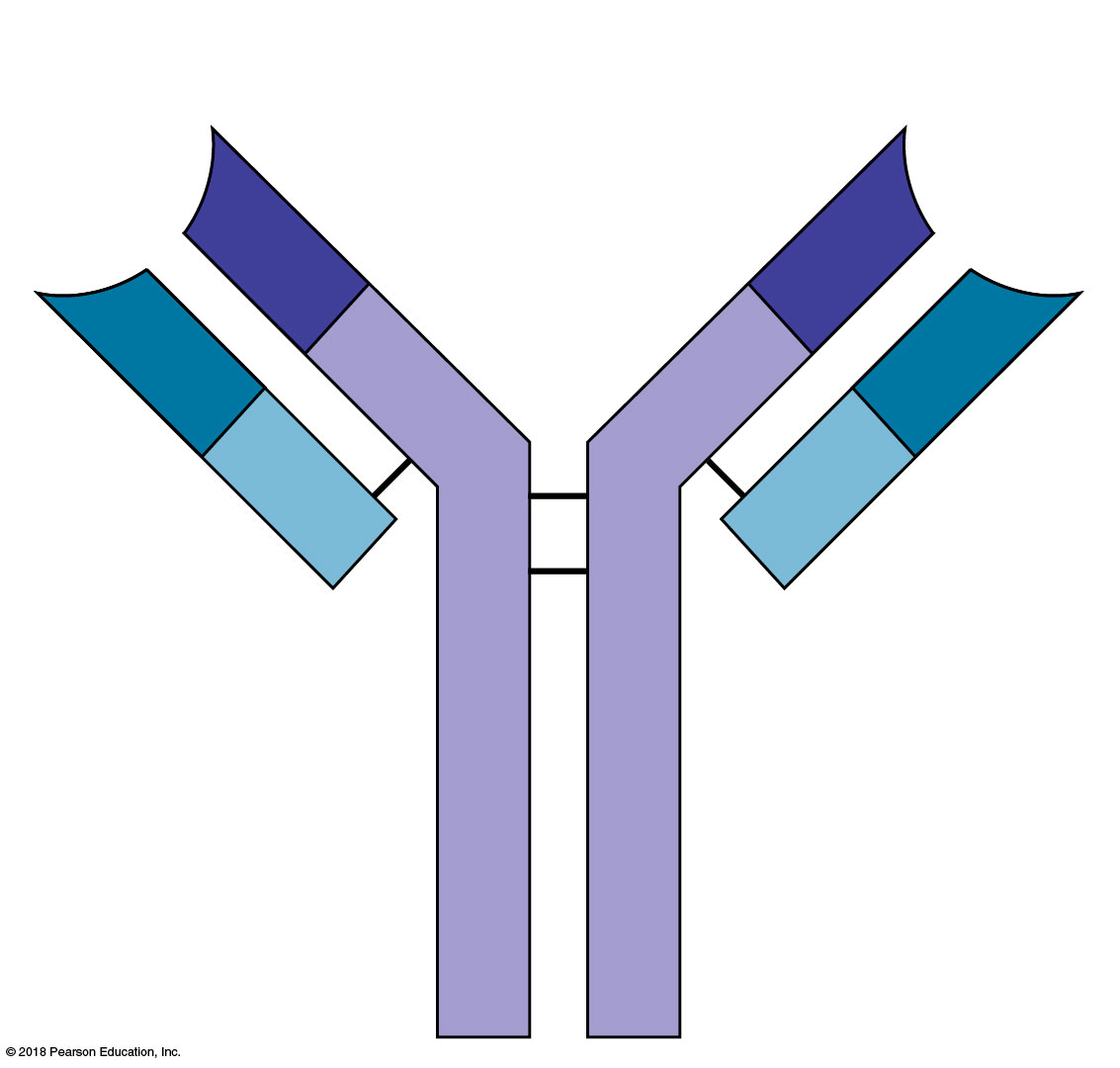 Antigen-binding
sites
V
V
V
V
Light
chain
C
C
Disulfide
bonds
Heavy
chain
C
C
(b)
20
© 2018 Pearson Education, Inc.
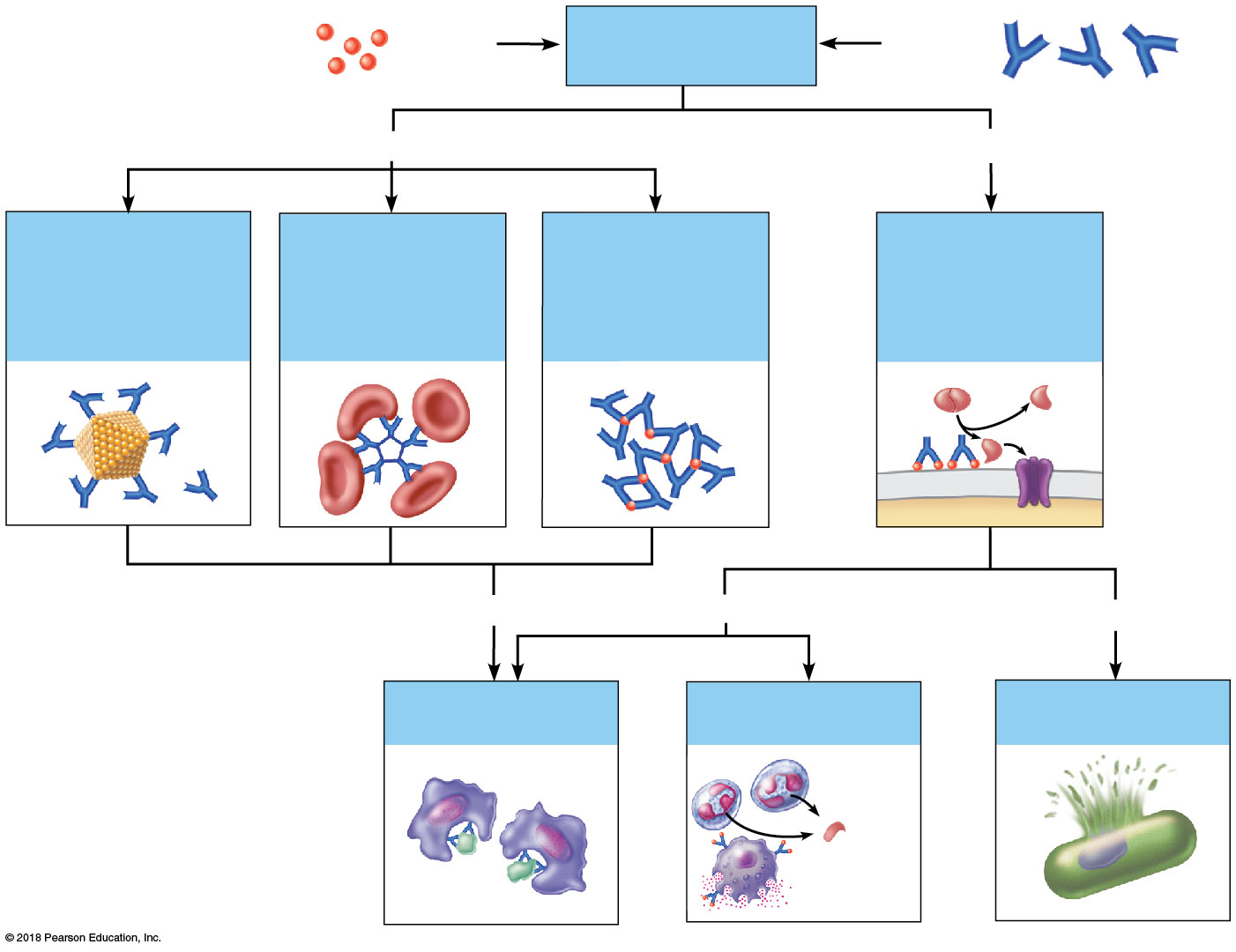 Antigen-antibody
complex
Antigen
Antibody
Inactivates by
Fixes and activates
Neutralization
(masks dangerous
parts of bacterial
exotoxins; viruses)
Precipitation
(soluble
antigens)
Agglutination
(cell-bound
antigens)
Complement
Enhances
Enhances
Leads to
Cell lysis
Phagocytosis
Inflammation
Chemo-
taxis
Histamine
release
21
© 2018 Pearson Education, Inc.